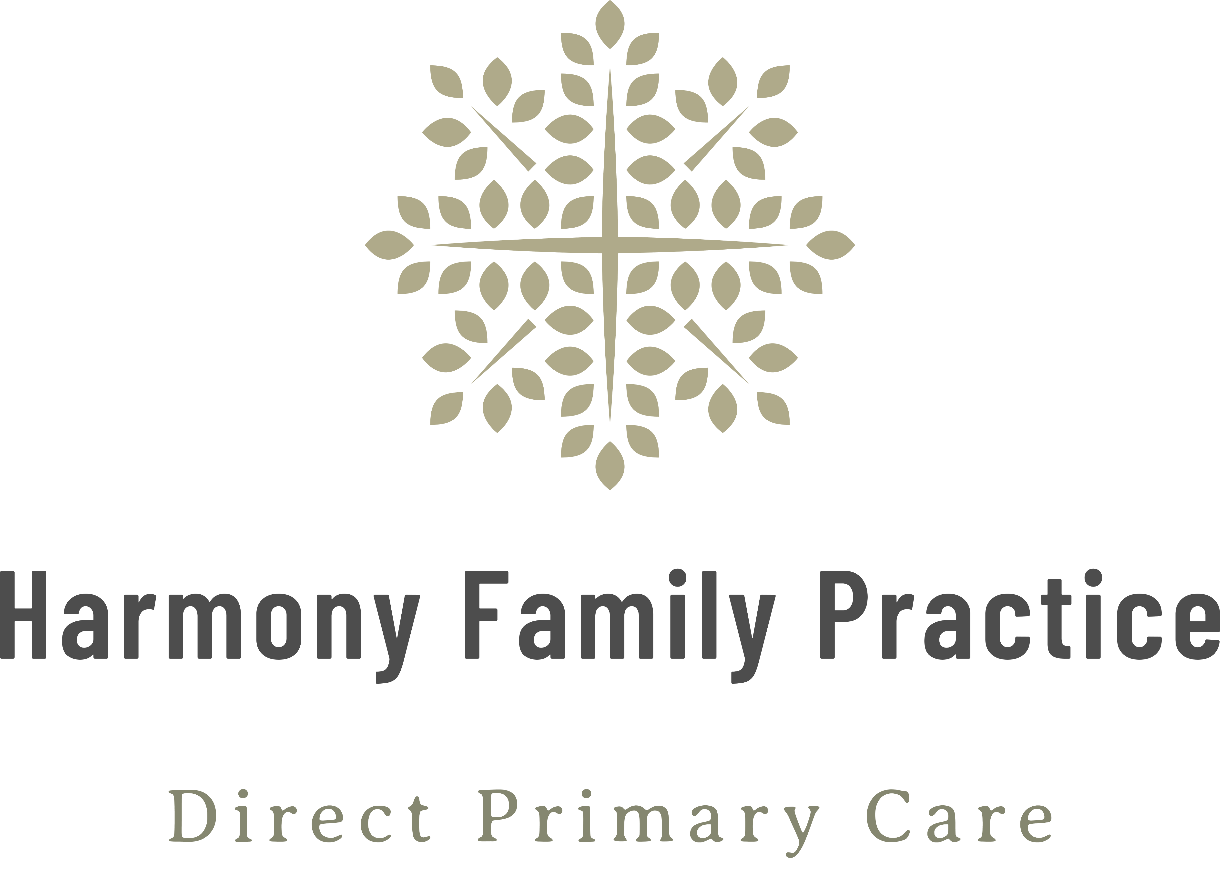 Stefano Lee, MD
Have you noticed?
More difficulty in seeing your doctor?
Increase in monthly premium and deductible with your insurance?
More time in waiting room?
Less time with your doctor?
Difficulty in communicating to your doctor?
Going to urgent care centers or ER over the weekend?
Getting your medicine or radiology delayed or prevented by your insurance? Prior-authorizations, denials?
What is then Direct Primary Care?
Direct relationship with your doctor, bypassing insurance
Appointment on the same day or next
You can call him almost anytime (I am not an answering machine), reach him by texting, email, or even video chat
Your appointment is between 30 and 60 min as needed
No copay or deductible to worry about
Simple office procedures can be done for free or at low cost
Reduce your visits to urgent care center or ER
Blood works and radiology, even common medications are cheaper
You may cancel it anytime if you are not happy
Pricing comparison 1
Deductible insurance
Harmony family practice
Strep throat visit

Copay: $25
Office visit: $132
Strep test: $39
Total: $196

Based on national averages
Strep throat visit

Copay: none
Office visit: none
Strep test: $10
Total: $10
Pricing comparison 2
Deductible insurance
Harmony family practice
Diabetic visit

Copay: $25
Office visit: $196
Typical labwork: $308

Total: $529

Based on national averages
Diabetic visit

Copay: none
Office visit: none
Typical labwork: $7-15

Total: $7-15
Pricing comparison 3
Deductible insurance
Harmony family practice
Hand laceration visit

Copay: $25
Office visit: $132
Laceration repair: $192

Total: $349

Based on national averages
Hand laceration visit

Copay: none
Office visit: none
Laceration repair: $40

Total: $40
Pricing comparison 4
Deductible insurance
Harmony family practice
40 yo female preventative visit

Copay: none
Office visit: $208
Pap smear: $208
Typical labwork: $352

Total: $768
Based on national averages
40 yo female preventative visit

Copay: none
Office visit: none
Pap smear: $21
Typical labwork: $7-15

Total: $28- 36
Pricing comparison 5
Deductible insurance
Harmony family practice
MRI: $800
Complete metabolic panel: $27
Hemoglobin A1c: $34
TSH: $27
Lisinopril 20 mg x 90: $10
Metformin 500mg x 180: $10
MRI: $270-450
Complete metabolic panel: $7.80
Hemoglobin A1c: $7.25
TSH: $7.50
Lisinopril 20 mg x 100: $2.07
Metformin 500 mg x 1000: $11.75
Scope of practice
Annual health assessments; adults and children
Chronic disease management
Urgent care 
Preventative care 
Care coordination
General evaluation and management 
Weight management 
Mental health 
Mindfulness therapy 
Korean Hand Acupuncture
Procedures we offer with no or low cost
Incision and drainage
Simple laceration repair
Biopsy and lesion removal
Trigger point injection
Joint injection
Toenail removal
EKG
Simple splint and cast
Urinalysis
Rapid Strep test
Rapid flu
Pregnancy test
Other injections (B12, allergy, etc)
Monthly membership pricing
Initial nonrefundable enrollment fee of $50 per adult, or $100 per family

Adult $80 (2nd adult $60, 3rd adult $40)
Children and adolescents up to 18 year-old $20 each.
DPC can also help employees
80-85% of employee health care needs can be met
Catastrophic insurance coverage is still needed (we recommend employees try to purchase a Bronze Plan)
DPC is a health care benefit which can both boost employee morale and aid in retention of valued employees
We offer discount!
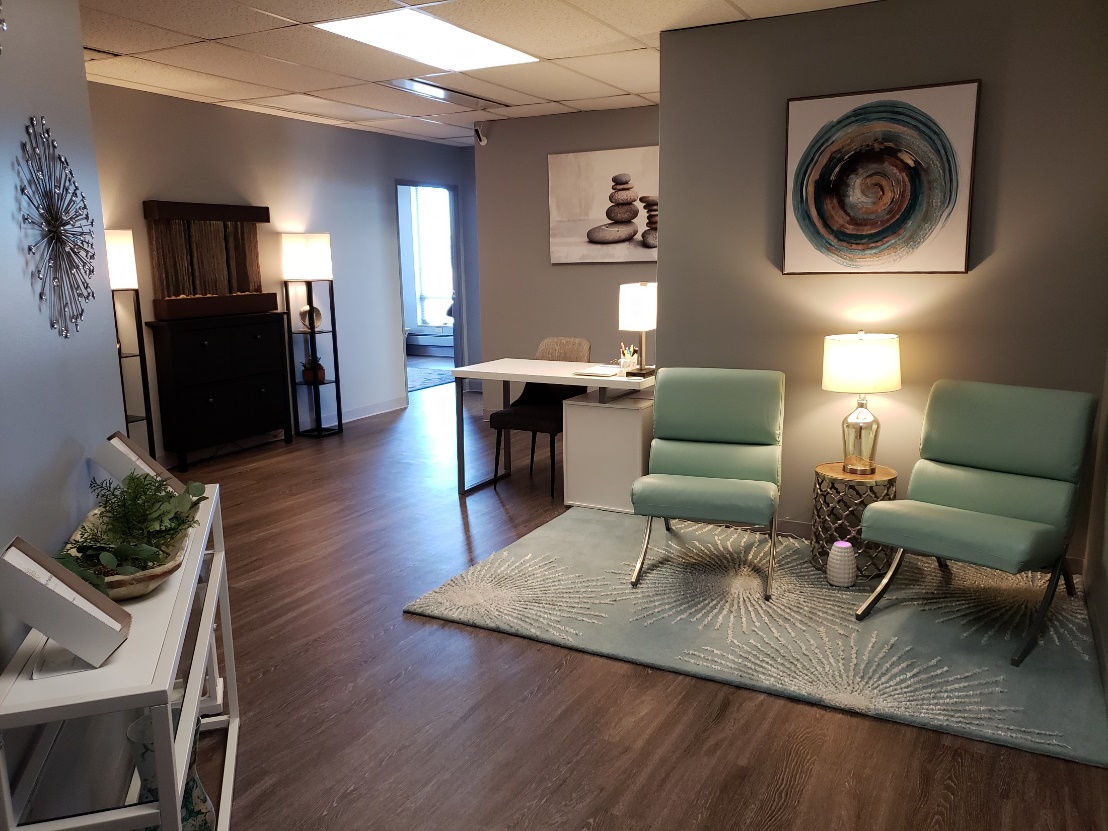 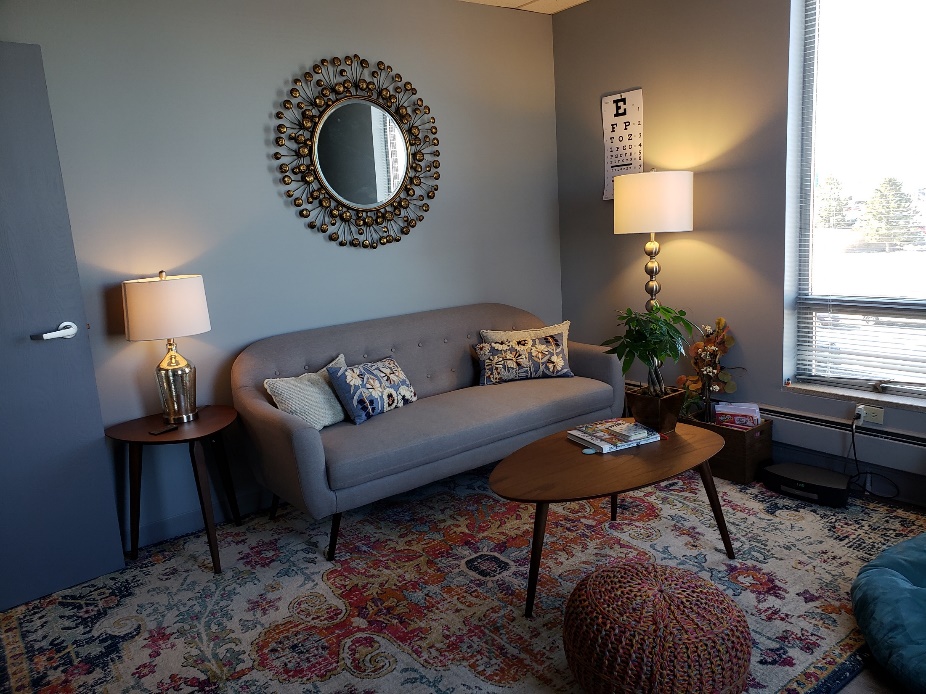 Do I still need an insurance?
Harmony family practice is NOT insurance. We only provide comprehensive primary care

You do not need insurance to become a member

We ALWAYS recommend that you have at least a catastrophic or high deductible insurance plan or healthshare program to cover unexpected events (hospitalizations, surgeries, specialist visits)
I have an insurance, should I still join?
Coverage does NOT always mean CARE. 

Better access, convenience, a relationship between you and your doctor, more preventative and wellness care, access to discounted labs, imaging, pathology, and more to come. 

Save the amount of your deductible each year 

Change to a higher deductible/lower premium plan to save hundreds per year
What about Medicare?
We will see Medicare patients

Although I am opted-out of Medicare, I am still an ordering and referring provider

Medications, labs, imaging and all outside services can still be done through Medicare, if desired

Neither you nor I can seek reimbursement from Medicare for membership fees